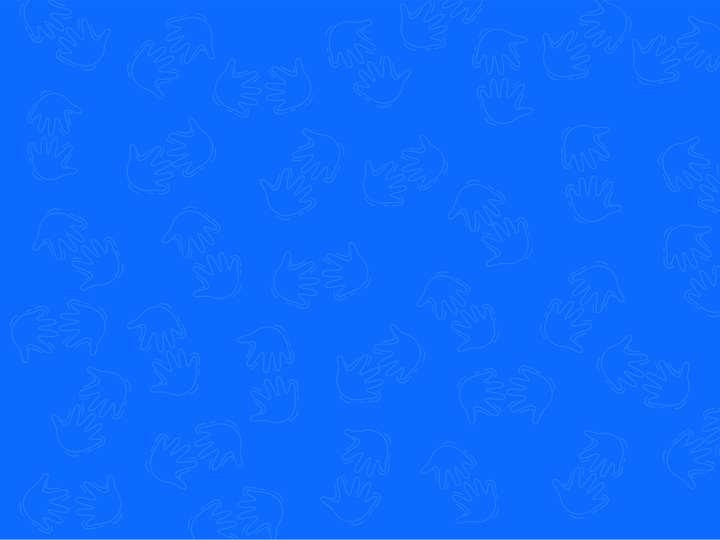 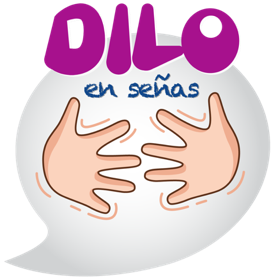 Lengua de Señas Mexicana
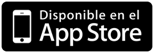 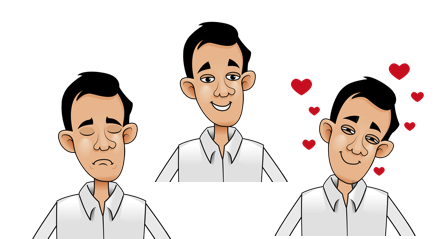 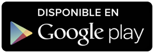 Emociones
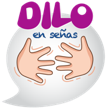 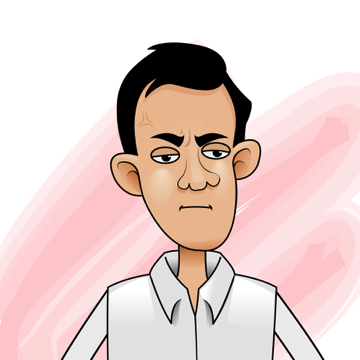 Enojado
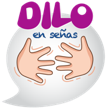 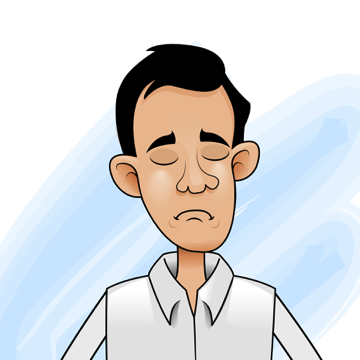 Triste
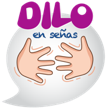 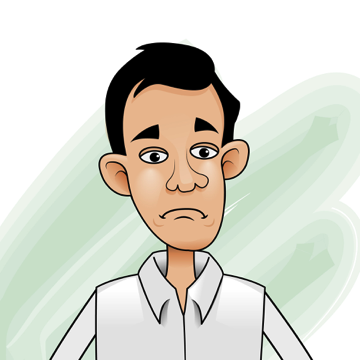 Preocupado
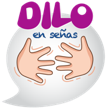 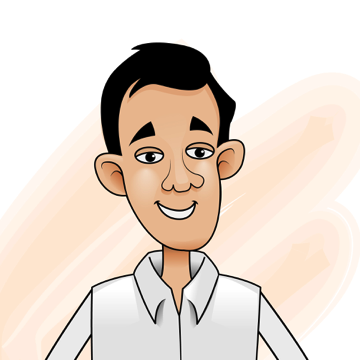 Contento
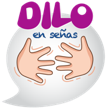 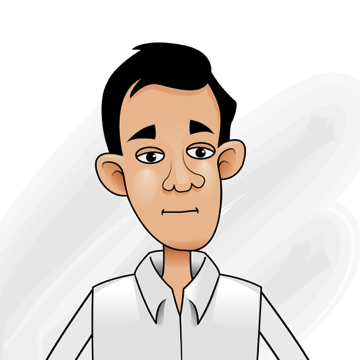 Serio
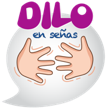 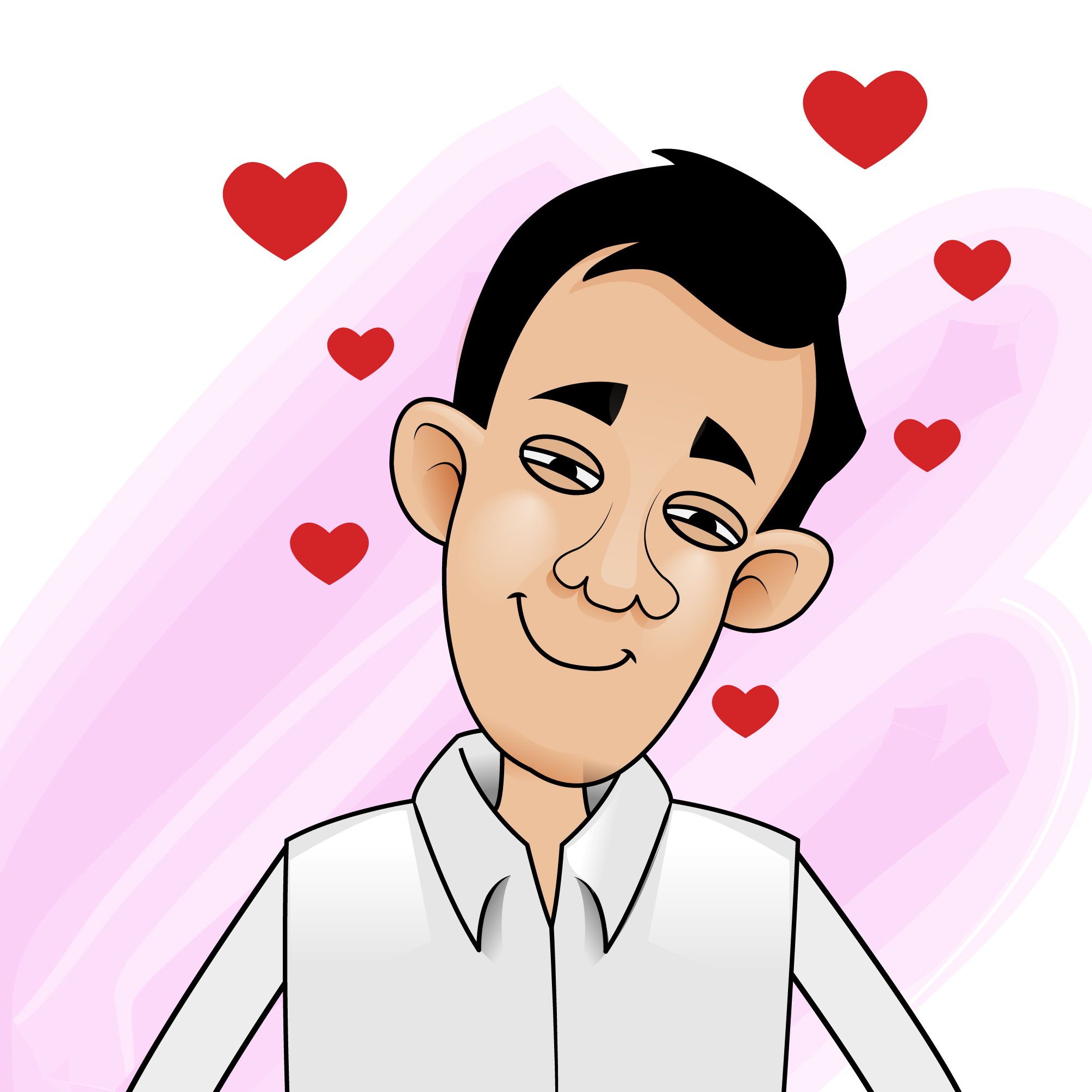 Enamorado
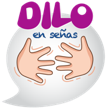 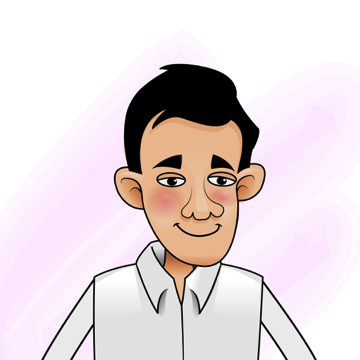 Apenado
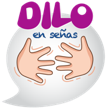 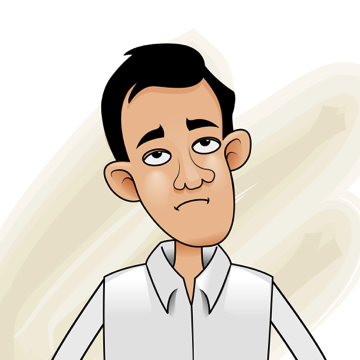 Aburrido
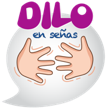 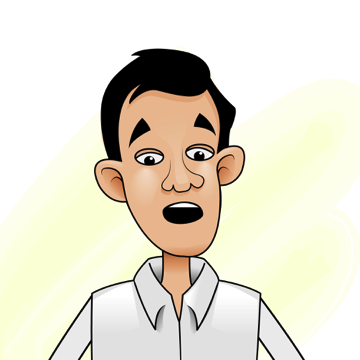 Sorprendido
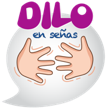 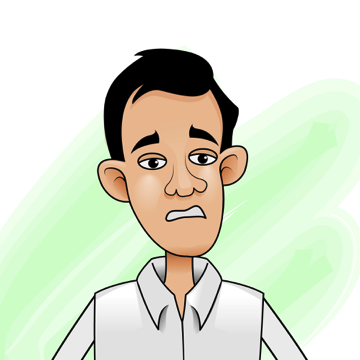 Desesperado
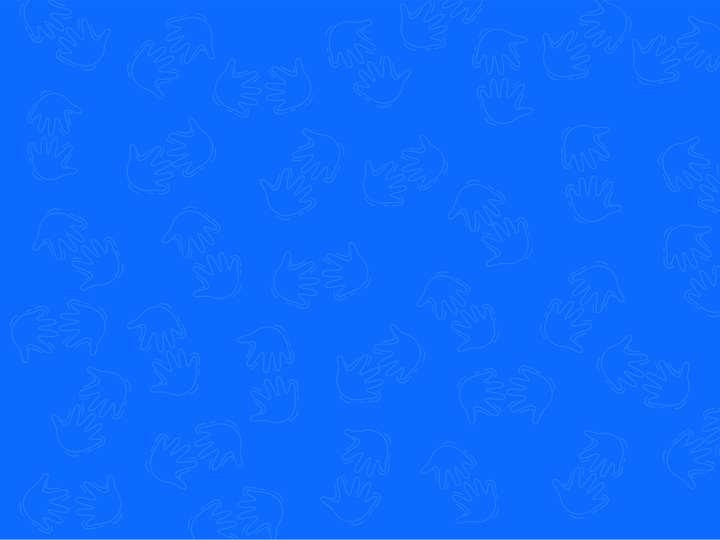 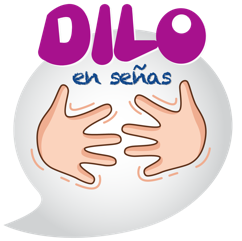 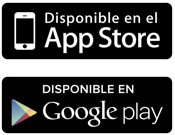